Water en watergeefsystemen
5. Water afvoeren en opvangen
3 Terugblik
Wanner beregenen in open teelten:

Enkel wanneer regen en grondwater niet voldoende is
Begin van teelt op gang helpen
Containervelden, in kassen
Jaarrond manier van water geven
Water en watergeefsystemen
4. Onderhoud van het watergeefsysteem
3 Terugblik
Voordelen beregenen:
Opbrengst verhoging
Voldoende voedingsstoffen opname
Mineralen opname
Versnellen kiemproces
Aanslaan na planten

Nadelen beregenen:
Grove druppels slaat de grond dicht
Ziekte verspreiding
Planten wortelen soms minder diep

Infiltratie versus Omgekeerde Infiltratie:
Water en watergeefsystemen
4. Onderhoud van het watergeefsysteem
3 terugblik
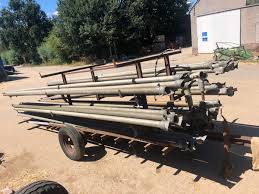 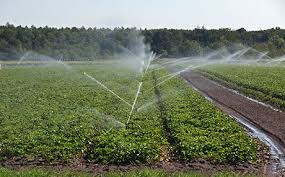 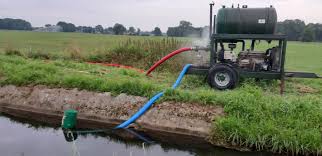 Water en watergeefsystemen
3. Water geven
3.Terugblik Watergift instellen in vollegrond
Watervoorraad bepalen
Grondwaterniveau
Capillaire zone
grondwater dat omhoog wordt gezogen
Hangwaterzone
bevat regenwater, te hoog voor grondwater

Watergift bepalen
Waterbehoefte
Weersomstandigheden, staat en soort van gewas etc.
Capaciteit watergeefinstallatie
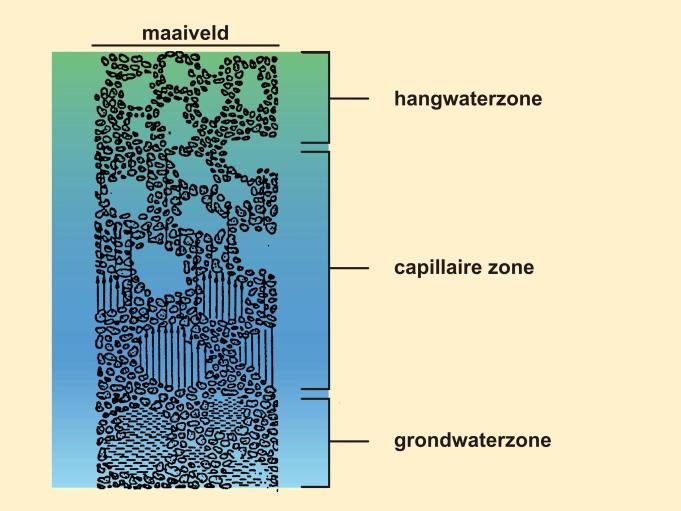 Water en watergeefsystemen
3. Water geven
3.11 Opdracht
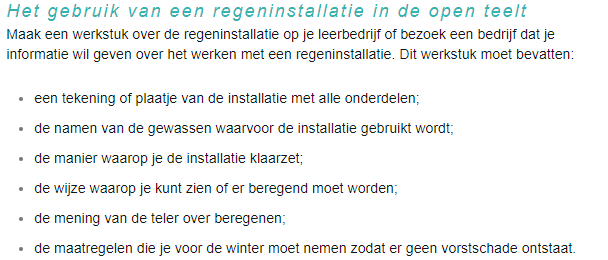 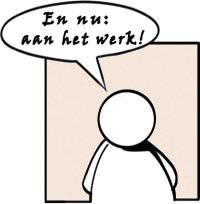 Water en watergeefsystemen
3. Water geven
4 Terugblik
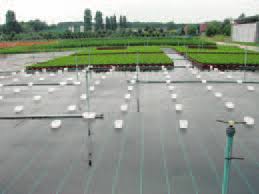 Waarom onderhoud?
Kwaliteit van water bewaren
Egale watergift
Lozing voorkomen

Onderhoud tijdens teelt
Filteren van water

Onderhoud met teeltwisseling
Reinigen van hele systeem
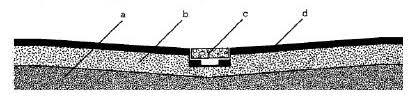 Water en watergeefsystemen
4. Onderhoud van het watergeefsysteem
4 Terugblik
Onderhoud en beveiliging beregeningsinstallaties

Smeerpunten en olie bijhouden
Beveiliging voor automatisch uitschakelen controleren
Krimpen van opgerolde slang voorkomen
Uitrollen op koude dag
Water uit slang halen om vorstschade te voorkomen
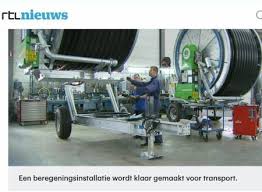 Water en watergeefsystemen
4. Onderhoud van het watergeefsysteem
4 Terugblik
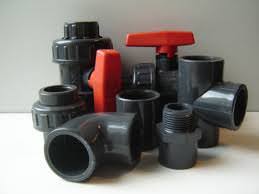 Montage van leidingen:
PVC
Harde plastic leidingen
Verschillende sterktes: 6 bar, 16 bar etc.
Zelf ontvetten, lijmen en monteren

PE
Flexibele PVC variant, vaak bij druppelaars

Buiten installaties
Staal en aluminium buizensystemen
Metalen koppelingen
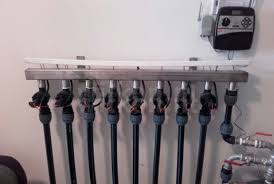 Water en watergeefsystemen
4. Onderhoud van het watergeefsysteem
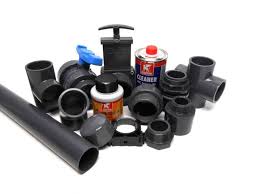 4.7 Opdracht
Reparatie van een watergeefsysteem

Zoek op internet of elders informatie over het verlijmen van PVC en het gebruik van Tyleenkoppelingen bij waterleidingen

Maak hier een duidelijke instructie/stappenplan hoe deze methodes verlijmt of anders in elkaar gezet moet worden.
Doe dit aan de hand van duidelijke omschrijving en bijbehorende afbeeldingen.
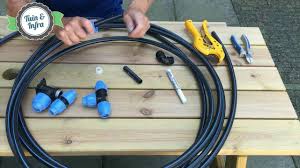 Water en watergeefsystemen
4. Onderhoud van het watergeefsysteem
5.1 Water afvoeren en opvangen
“opvangen, recirculeren en afvoeren van water”

Drainage
Aanleg drainagesysteem
Drainafstand
Controle drainagesysteem
Onderhoud drainagesysteem
Recirculatie van water
Opslag van water
Wettelijk eisen wateropslag
Water en watergeefsystemen
5. Water afvoeren en opvangen
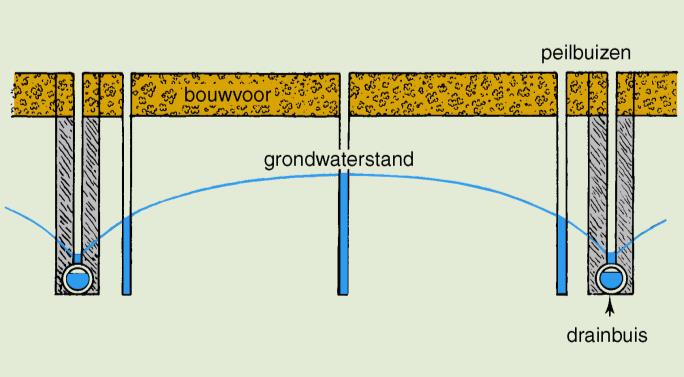 5.2 Drainage
Hemelwater
Afvoeren van overtollig hemelwater

Grondwater
Capillaire druk stuwt water omhoog (kwelwater)
Percelen, ook onder teeltvloeren

Open drainage: vrije uitloop in sloot
Gesloten drainage: opvangen en in sloot pompen
Water en watergeefsystemen
5. Water afvoeren en opvangen
5.3 Aanleg van een drainagesysteem
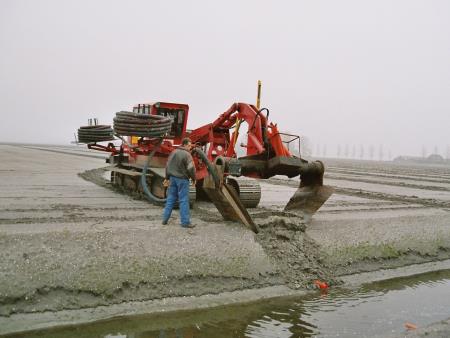 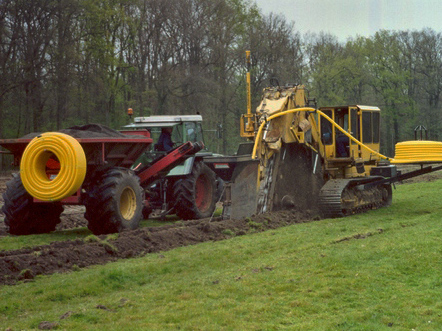 Soorten drainage
Sleufloze drainage
Sleufdrainage

Aanleg in droog weer
Drain ligt op afschot
Eindbuis met taludgoot voorkomt uitspoeling
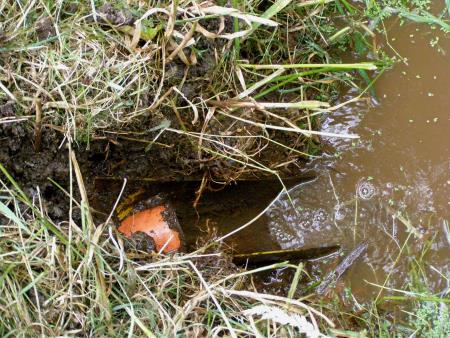 Water en watergeefsystemen
5. Water afvoeren en opvangen
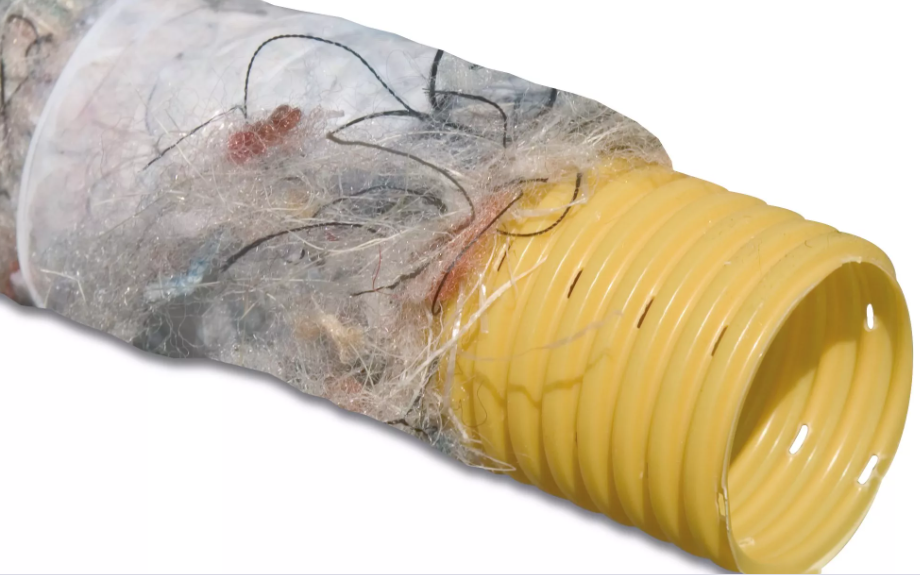 5.3 Aanleg van een drainagesysteem
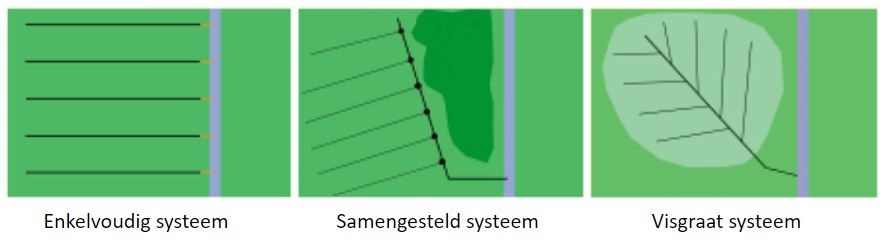 Water en watergeefsystemen
5. Water afvoeren en opvangen
5.3 Aanleg van een drainagesysteem
Water en watergeefsystemen
5. Water afvoeren en opvangen
5.3 Aanleg van een drainagesysteem
Capaciteit
7mm per m² per etmaal
10.000m² x 0.007m = 70m³ = 70.000 liter per ha per etmaal
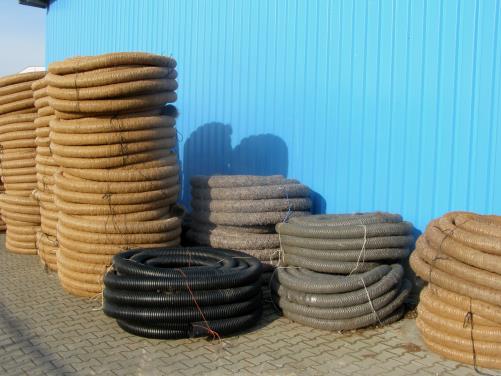 Water en watergeefsystemen
5. Water afvoeren en opvangen
5.4 Drainafstand
Drainafstand
Hoeveelheid drainage per perceel
Afhankelijk van
Waterdoorlatendheid van grond
Kleigronden hebben meer drainage nodig dan zandgronden
Draindiepte
Bovengemiddelde winterslootpeil
Gebruik land
Gewenste drainage verschilt per gewas
Bloembollen bijvoorbeeld meer dan grasland
Water en watergeefsystemen
5. Water afvoeren en opvangen
5.5 Controle van het drainagesysteem
Meten is weten
Meten bij de eindbuis
Tijd voordat 1 liter is opgevangen
Doorrekenen naar capaciteit van 7mm per m² per etmaal

Drainproblemen
Te hoog slootniveau
Grond is te zwaar aangeduwd
Drainbuis zit verstopt
Water en watergeefsystemen
5. Water afvoeren en opvangen
5.6 Onderhoud van het drainagesysteem
Verstoppingen
Gronddeeltjes
IJzerafzetting

Jaarlijks doorspuiten van drain
Druk van 10 tot 15 bar
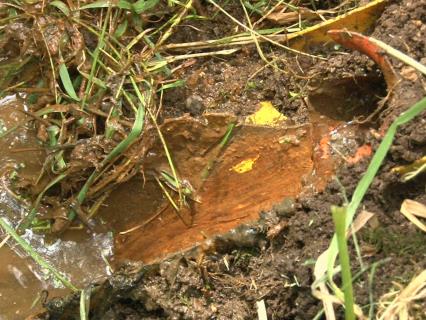 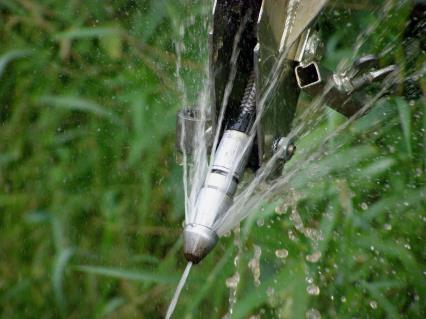 Water en watergeefsystemen
5. Water afvoeren en opvangen
5.7 Recirculatie van water
Drainage
Zowel onder percelen als onder teeltvloeren
Containervelden, vollegrondteelt

Opvangen in goten
Gewassen op substraat en in goten
Water wordt in de goot van de plant opgevangen

Eb- en vloedvloeren
Teelttafels, gesloten systeem

Condenswater
In kassen
Water en watergeefsystemen
5. Water afvoeren en opvangen
5.8 Opslag van water
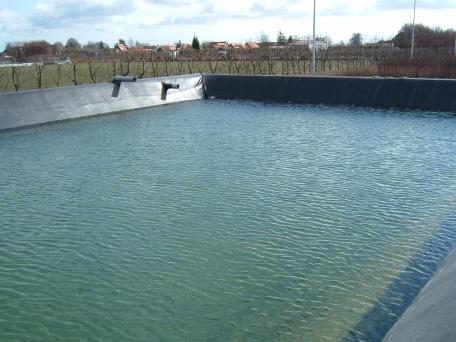 Waterbassins
Minimale capaciteit gekoppeld aan ha glas

Watersilo’s
Kleinere capaciteit
Vaak opslag dagvoorraad

Ondergrondse opslag
Tussen waterdichte lagen in de grond
Lege ‘bellen’ in de grond
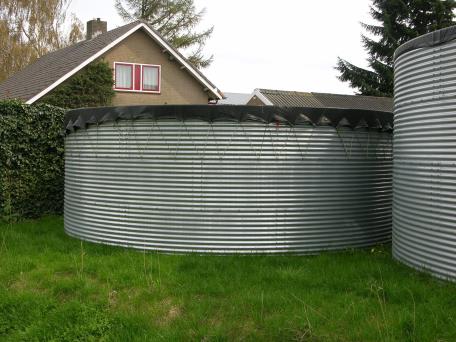 Water en watergeefsystemen
5. Water afvoeren en opvangen
5.9 Wettelijk eisen wateropslag
Waterbassins
Gekoppeld aan ha glas
Condenswater mag in waterbassin bij bepaalde capaciteit

Recirculeren
Glastuinbouwbedrijven nul-lozing (zuiveringsplicht) per 01-01-2018
Recirculeren, zuiveren, gesloten systeem
Water en watergeefsystemen
5. Water afvoeren en opvangen
Afsluiting
Welke twee soorten drainage zijn er?
Wat is de capaciteit van drainage?
Waar van is de drainafstand afhankelijk?
Op welke drie manieren kan water worden opgeslagen?
Wat houdt de nul-lozing voor de glastuinbouw in?
Water en watergeefsystemen
5. Water afvoeren en opvangen
[Speaker Notes: Sleufdrainage en sleufloze drainage
7mm per m2 per etmaal
Van de waterdoorlaatbaarheid van de grond, van de draindiepte (minimale slootwaterpeil), en waar het land voor gebruikt wordt (bloembollen vereist meer drainage dan bijvoorbeeld grasland)
Waterbassins, watersilos en in ondergrondse opslag
Dat voor die bedrijven een zuiveringsplicht geldt, dit betekent dat bedrijven geen water meer mogen lozen zonder dat dit door een zuiveringsinstallatie gezuiverd is (95% van de gewasbeschermingsmiddelen moeten erdoor verwijderd worden). Wanneer bedrijven niet lozen moeten ze dit ook aan kunnen tonen.]
5.10 opdracht
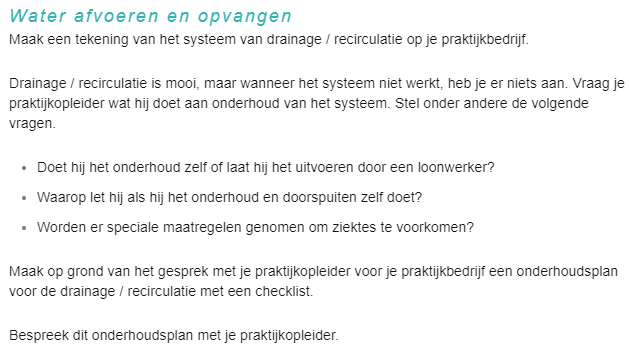 Water en watergeefsystemen
5. Water afvoeren en opvangen